TOLEDO
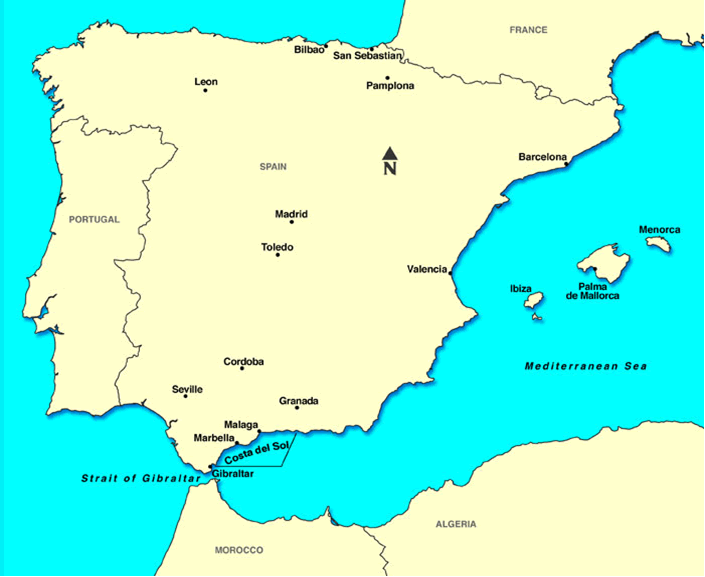 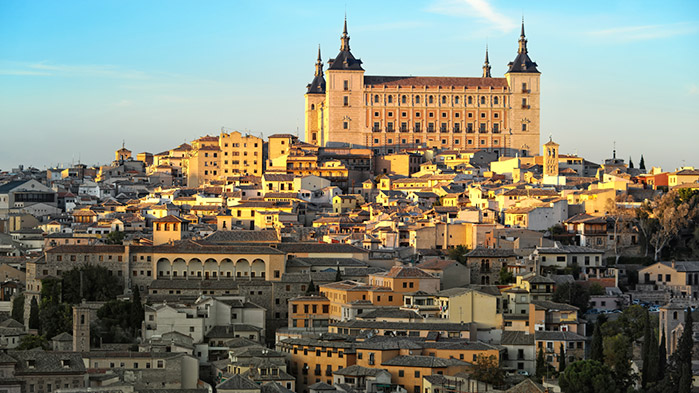 Capital of the province of Toledo
declared a World Heritage Site by UNESCO
Known as 
    -“Imperial city”
( the main venue of the court of Charles V)
   - The city of 3 cultures
(historical co-existence of Christians, Muslims and Jews)
TOLEDO
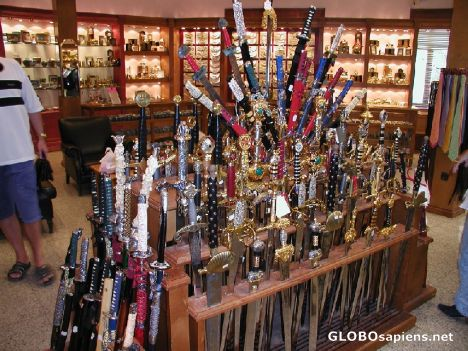 Toledo has a history in the production of bladed weapons, which are now popular souvenirs of the city.
Visit the sword factory, then the store
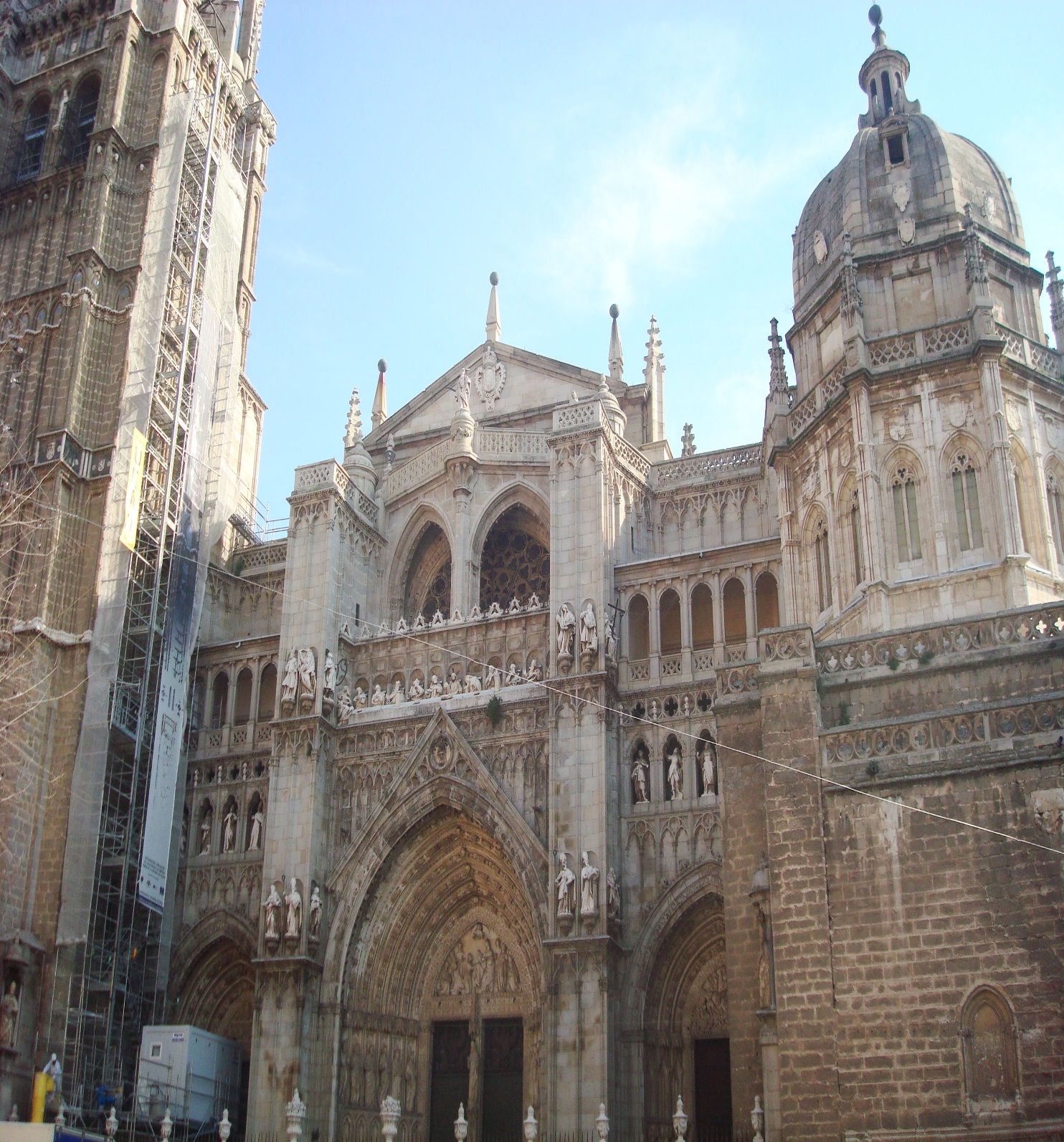 Synagogue of Santa María 
la Blanca
-former synagogue, now museum
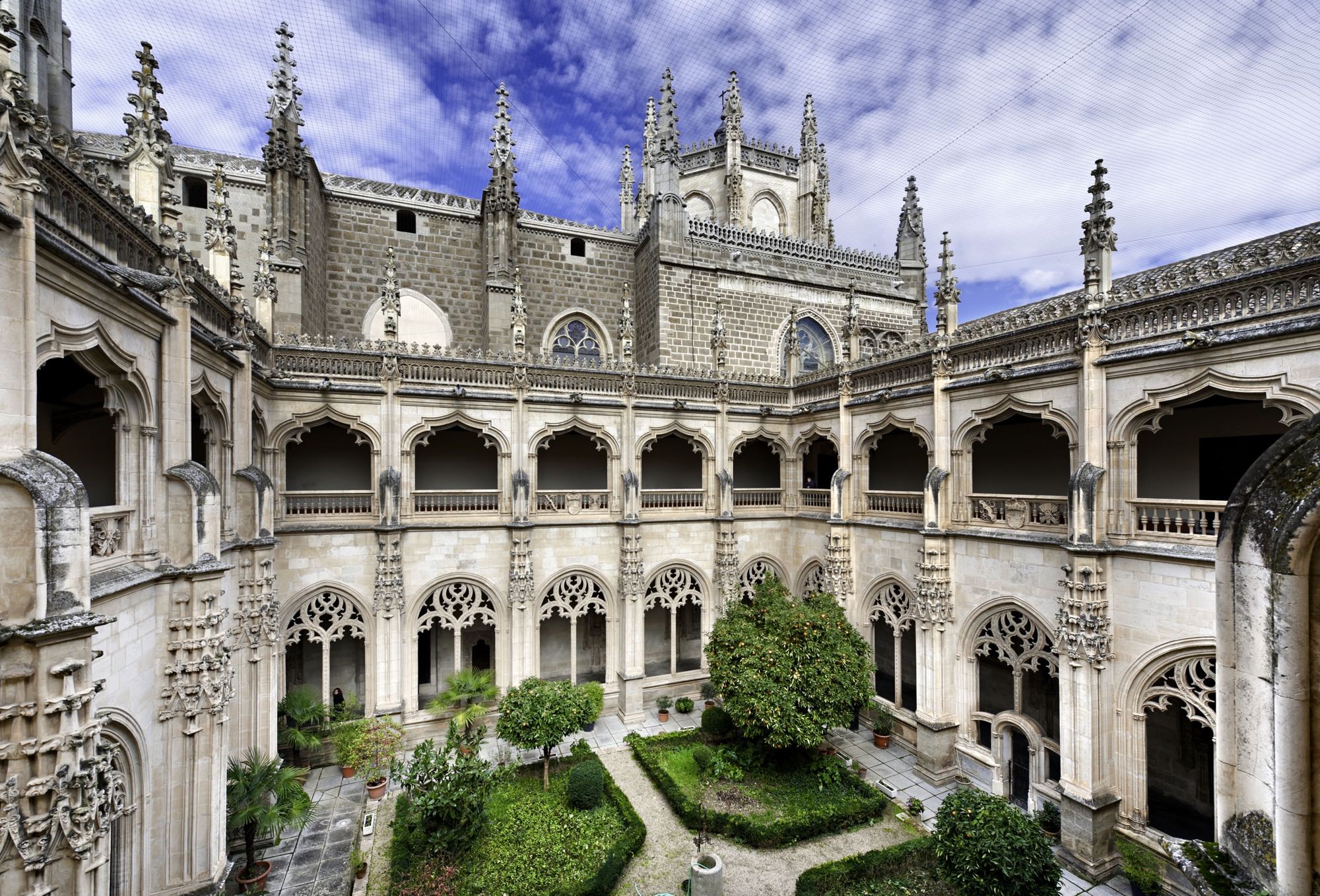 Monasterio de San Juan de los Reyes
- founded by King Ferdinand II of Aragon and Queen Isabella I of Castille to commemorate  the birth of their son